Secretariat of the Pacific Regional Environment Programme
Environmental Data
July 28, 2017
Outline of presentation
Mandate
Why ? 
Methods of  Environmental statistics development 
SOE, SOE links to SDGs and MEAs, Regional Frameworks 
Projects supporting the development of data and statistics 
Database options 
Regional (NMDI)
National  (IRIS)
Mandate – 1993 SPREP Agreement
To promote co-operation in the Pacific region and provide assistance in order to protect and improve its environment and to ensure sustainable development for present and future generations
The Pacific environment, sustaining our livelihoods and natural heritage in harmony with our culture
[Speaker Notes: In this context sustainable development includes protecting communities and livelihoods and is not restricted to those that live off the extraction industries (fishing and mining), but rather MUST include – and fully protect the rights of – those that make a living by PROTECTING rare and endangered species and their habitats. It´s important that the term sustainable use, is extended to mean all truly sustainable uses, including non-extractive uses, which do provide quality earnings for communities, both in having higher aggregated value and ensuring a longer-term use of natural resources.]
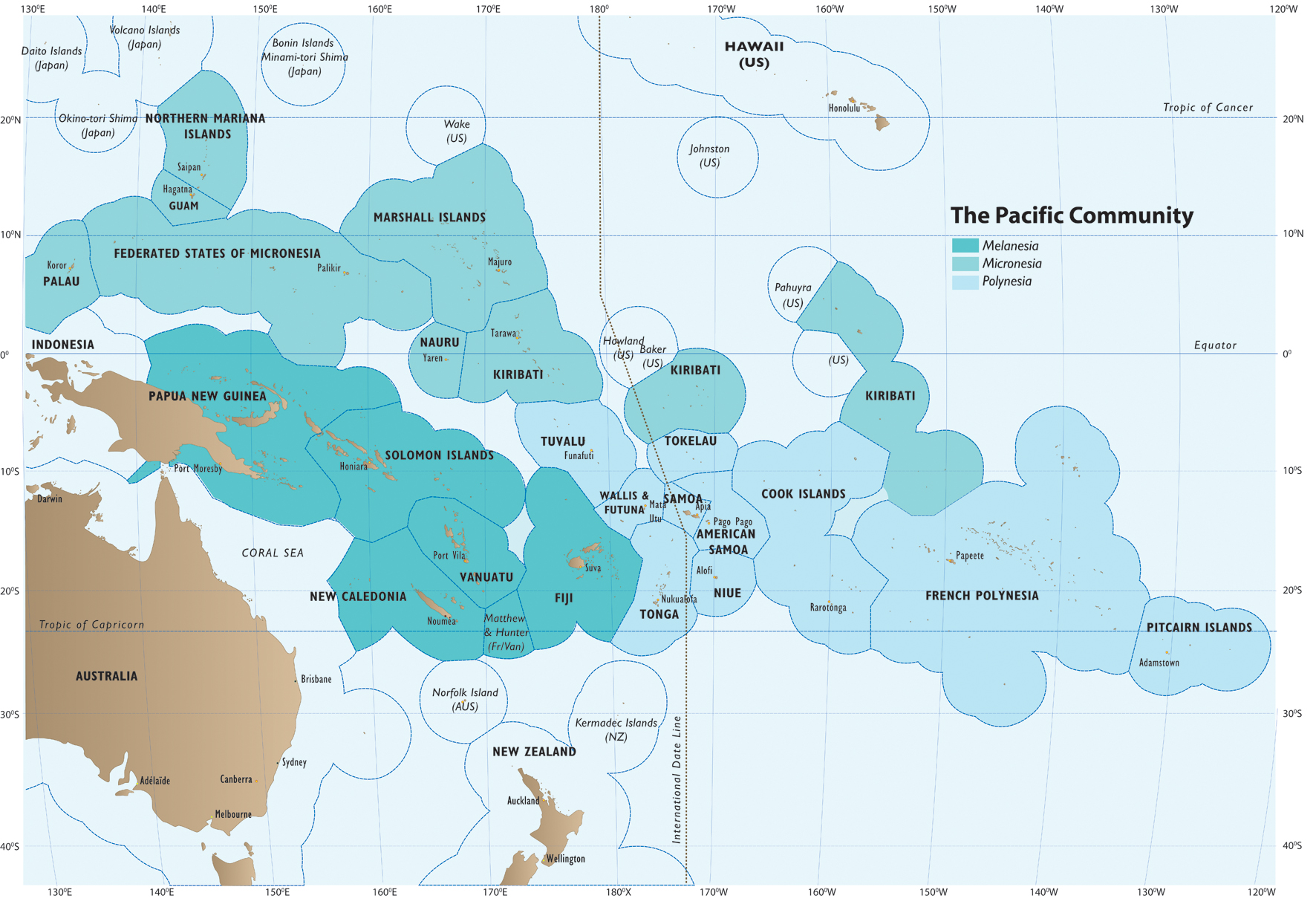 [Speaker Notes: The Pacific region – supported by CROP agencies including the Fourm, USP SPC and SPREP  all of which Samoa is a member and – of which Samoa is the heart and centre – if you look at the brown bits you can see why Oceans are such a big deal]
Data- Why
National Demand 
International Reporting 
Tracking Change
Stats for development
IMPACT!
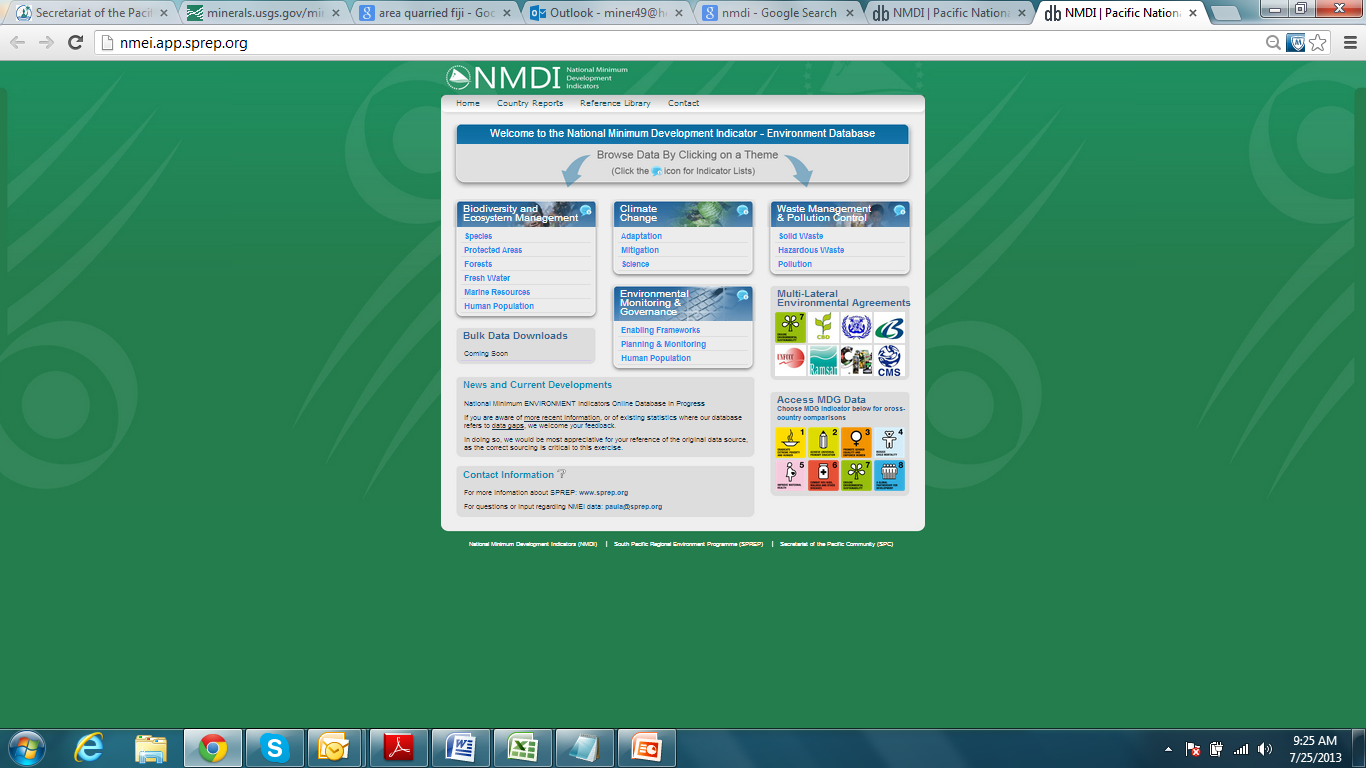 List of activities
Inform
ACPMEAs
SOE, NEMS
GEONODE, SPREP GIS 
PIPAP (BIOPAMA)
PACMAN (data demand) 
PCCP
Pacific MET desk
PEIN- Pacific Environment Information network
SPREP Environmental  Data
Basic data/stats on: 
Protected areas, Biodiversity, MEAs, wildland waters, invasives, Migratory species, Mangroves   
Marine pollution, hazardous waste and solid waste, chemical waste
MEA reporting, EIA, NEMS, Legal review, SOE
On going capacity building for monitoring and reporting of environmental statistics
SOE process
Between 30 – 40 environmental indicator/statistics developed for each PIC based on available env. data statistics
Fiji, Samoa
RMI, Cooks, 
Niue
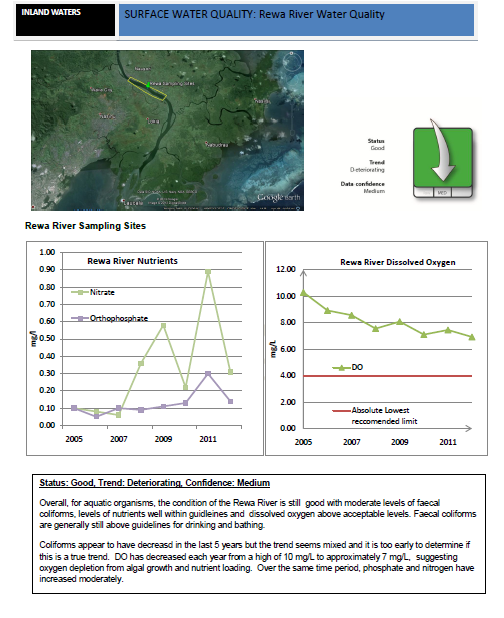 A Data Driven Approach Fiji surface water quality example
Links to SDG 15.1, CBD Aichi target  14 (biodiversity, sustainability) pair with Terrestrial PAs

SAMOA Pathway, FPR – livelihoods and environment sustainability 

Raw data sourced from national authority 

Condition is good- trend is negative 

The NEMS (national environment managment strategy) will address this trend over the next 5 year planning period 

Note there are 30-40 of these indicators for each PIC
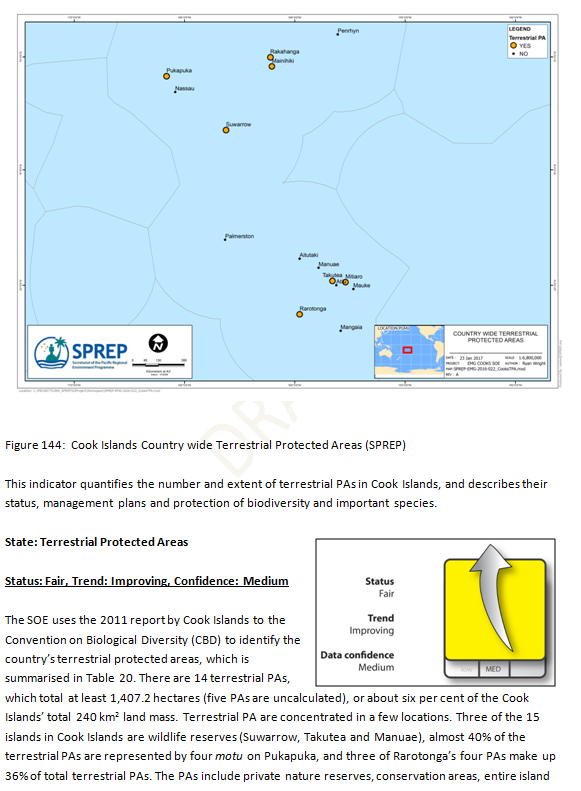 Protected areas
CBD 11,12 
SDG 14.5 15.1,15.5
SAMOA Pathway, FPR – livelihoods and environment sustainability 

Through the support of ACPMEA, EU and GEF ..
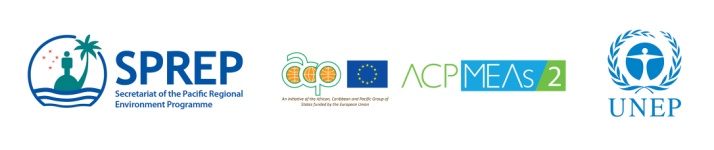 SOE indicatorsThemesAtmosphere and Climate Inland watersLandMarine BiodiversityCulture and HeritageBuilt Environment
Region wide GEF Capacity Building project (INFORM)  on monitoring/reporting/data management
Support the develop national repositories of environmental data + regional hub
Accelerate monitoring/reporting/planning and implementation
Integrated waste management)
PACwaste
SDG link – 12.4, 12.5
Other data from JICA (Jprism) EDF11 etc
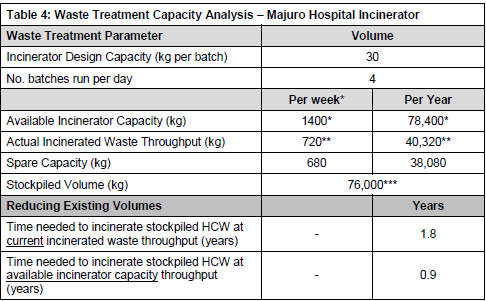 NMDI / Database
Challenges
Accessing data from countries, compiled
Identifying and populating relevant databases 
Clear demand for the data, processing into useful information
Slow process to produce national SOEs
Thank you
Paula@sprep.org
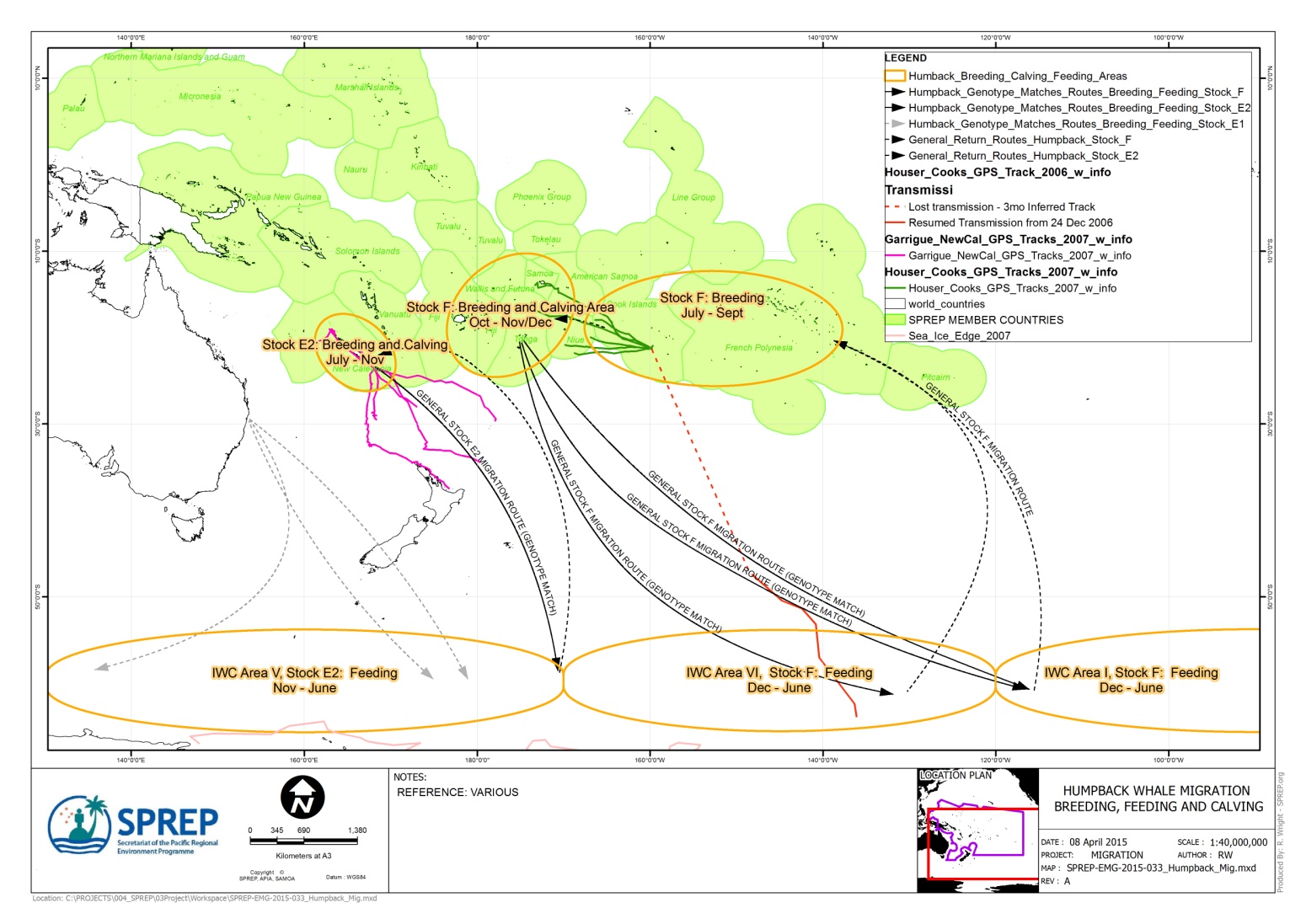